Художественно-эстетическое развитиеРисование«Военная техника»(средняя группа)
Подготовил воспитатель
средней группы №2
Евстратова Ольга Сергеевна
Задачи занятия:
Учить детей рисовать военную  технику по образцу.
Продолжать учить рисовать карандашами.
Развивать образные представления.
Воспитывать усидчивость.
Материал:
Альбомный лист
Цветные карандаши
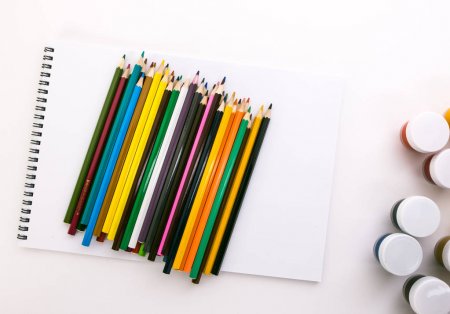 Военная техника — оружие, машины, приборы, аппараты и другие технические средства, идущие на оснащение ВС для обеспечения их боевой и повседневной деятельности.
Отвечаем вместе с ребенком
Назовите военную технику (самолет, танк, вертолет, корабль и т.д.)
Как называют человека, который служит в Армии?
Кто управляет самолетом?
Кто водит танки?
Кто служит на корабле?
Перед тем, как приступить к рисованию
Напомните ребенку про осанку.
Напомните ребенку  и покажите, как правильно держать карандаш.
Предложите выполнить различные движения карандашом в воздухе (вверх, вниз, вправо, влево, круговые).
Предложите нарисовать рисунок пальцем на бумаге.
Давайте рассмотрим самолет
Какие части у самолета? (кабина, хвостовая часть, шасси, крылья)
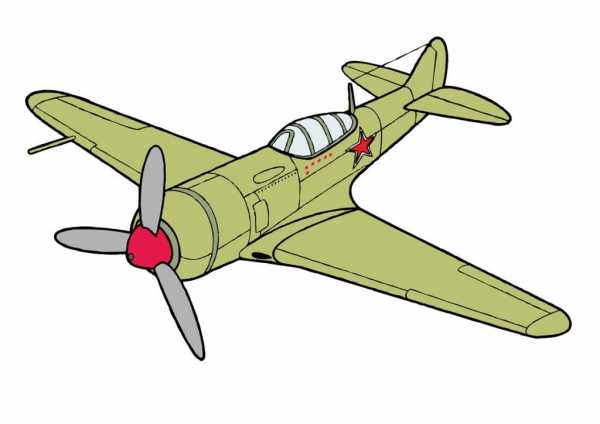 Давайте рассмотрим вертолет
Какие части у вертолета? (кабина, хвостовая часть, лопасти)
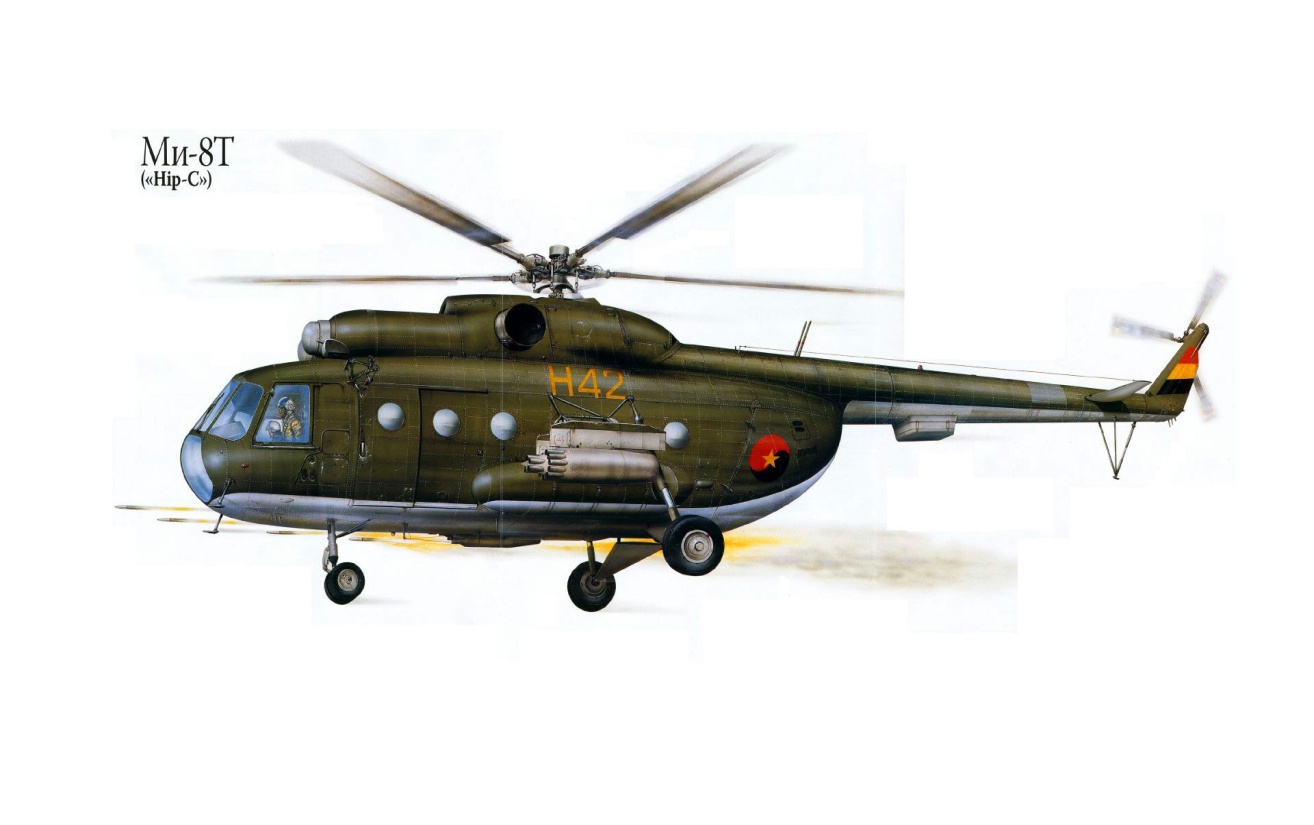 Давайте рассмотрим танк
Какие части у танка? (корпус, башня, пушка, гусеницы)
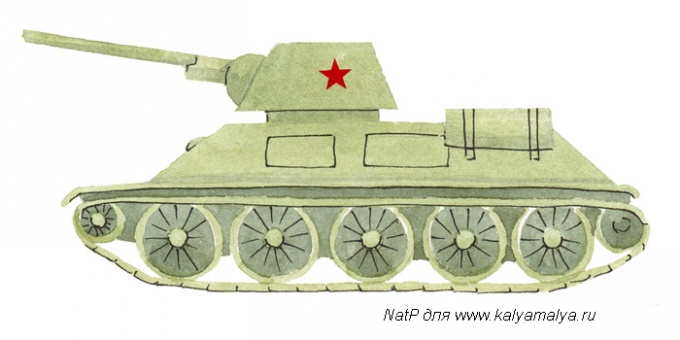 Рассмотрим корабль
Какие части у корабля? (корпус, нос судна, корма, борт)
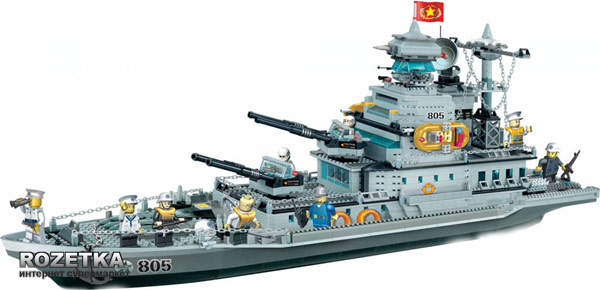 Физкультминутка «Как солдаты»
Встали ровненько, ребята,
  Пошагали как солдаты.
  Влево, вправо наклонись,
  На носочках потянись.
  Раз - рывок, два – рывок.
  Отдохнул ли ты, дружок?
  Помаши кистями дружно
  Рисовать сегодня нужно.
Приступаем к рисованию по выбору ребенка (варианты рисования)
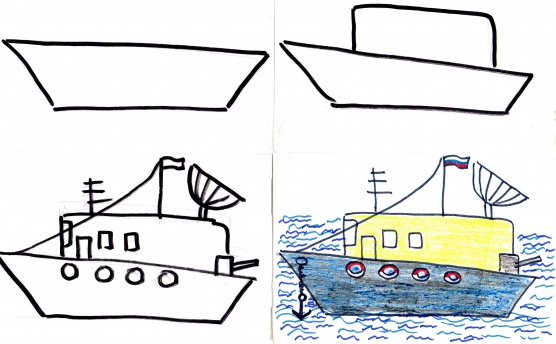 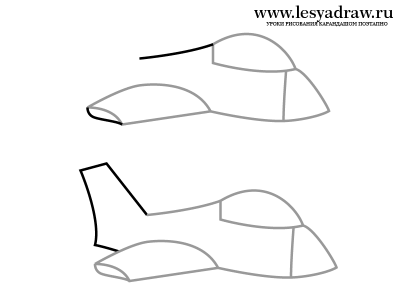 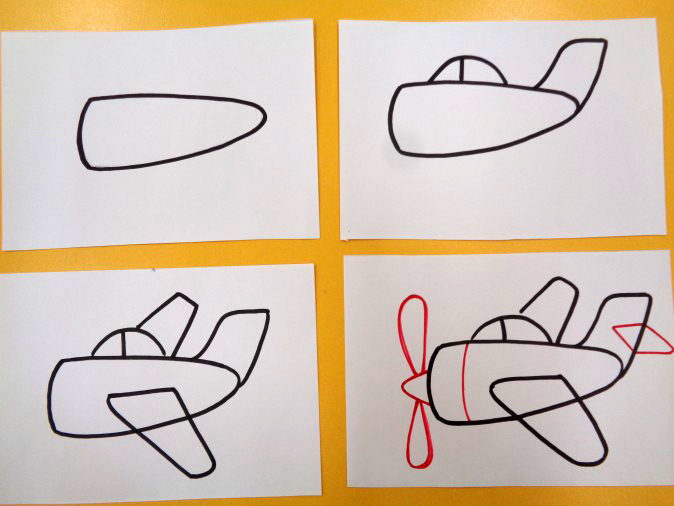 Оцените рисунок ребенка, полюбуйтесь рисунком вместе, отметьте как старался.
Предложите рассказ о том, что изображено на рисунке.
Что понравилось больше всего?
Что было сложнее всего?
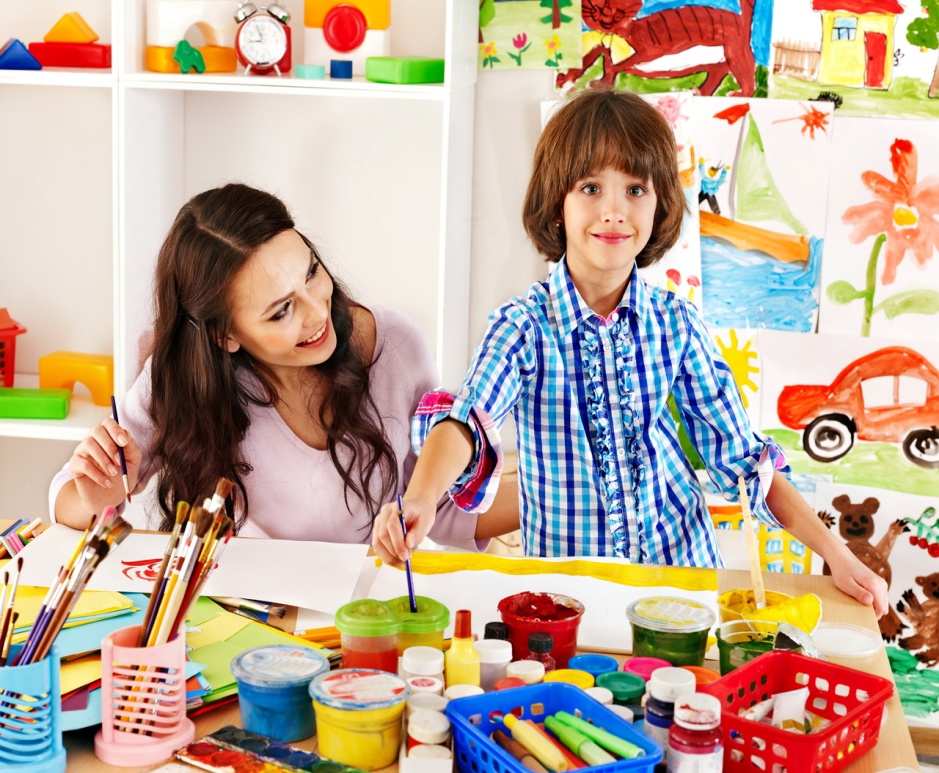